ZBRAJANJE I ODUZIMANJE BROJEVA DO 10
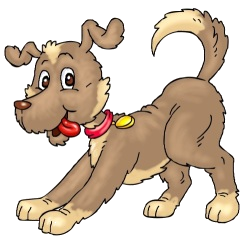 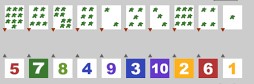 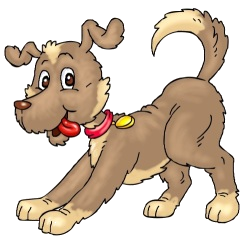 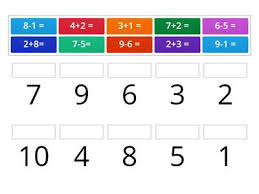 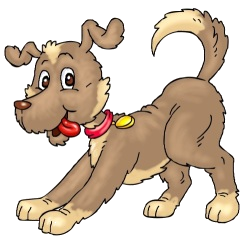 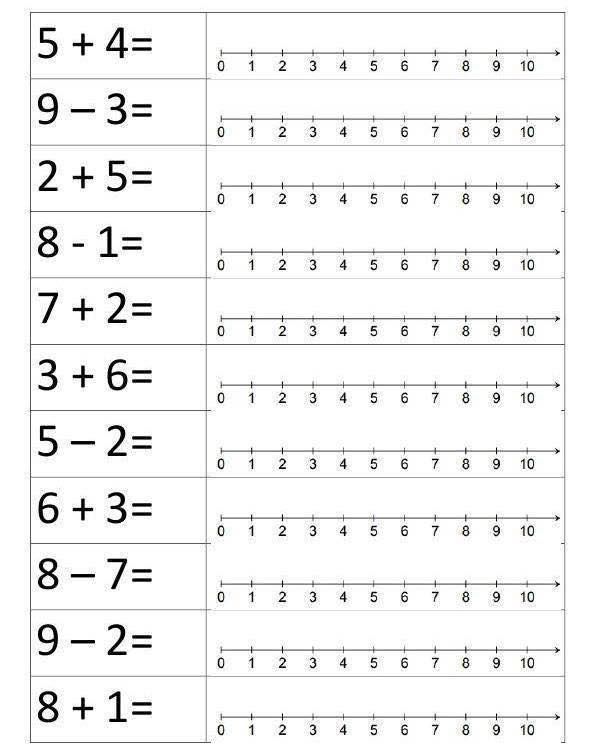 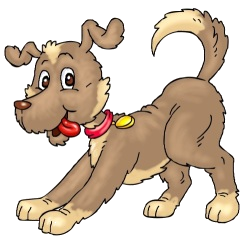 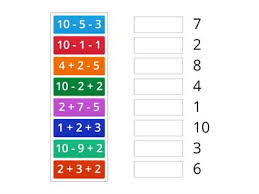 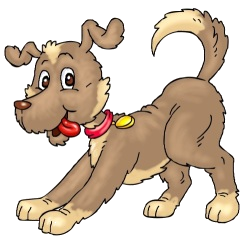